Producing Information
Jean V Bellissard
Georgia Institute of Technology
School of Physics
Fall 2015
Movement & Power
1- Thermal Machine
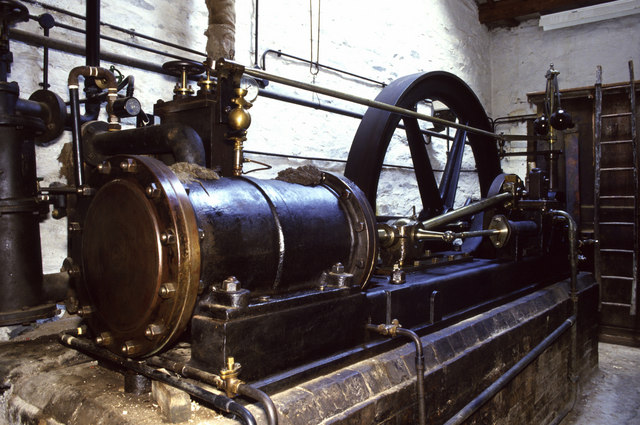 1- Thermal Machine
Denis Papin (1647-1712) pioneering invention of the steam digester, the forerunner of the steam engine, the piston and of the pressure cooker

Thomas Savery (1650–1715), steam pump, for firefighters (1698)

Thomas Newcomen (1664–1729), first practical steam engine for pumping water in mines

James Watt (1736-1819) a steam engine that produced continuous rotary motion (1781)
1- Thermal Machine
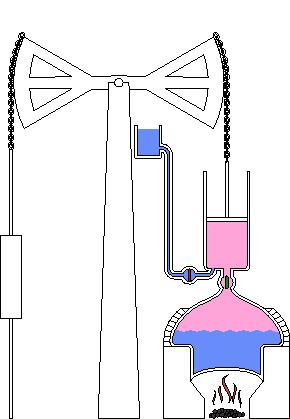 Newcomen steam engine.
1- Thermal Machine
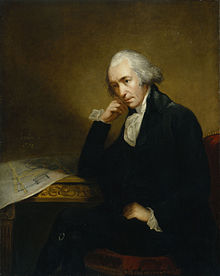 Watt (1736 -1819)
1- Thermal Machine
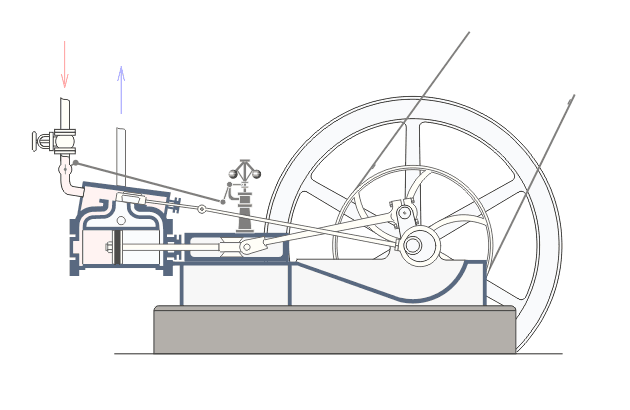 1- Thermal Machine
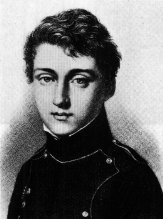 Carnot (1796 -1832)
Reflections on the Motive 
Power of fire (1824)
1- Thermal Machine
Carnot’s Principle: a steam engine requires a hot source and a cold source
Qin  = heat received by vapor at the hot source, Qout = heat lost by the vapor at the cold source, Wout = mechanical work produced
Qin=Wout+Qout
Th,Tc = temperature of hot, cold sources, 
Thermal efficiency
hth= Wout/Qin≤ 1-Th/Tc
2- Carnot’s Cycle
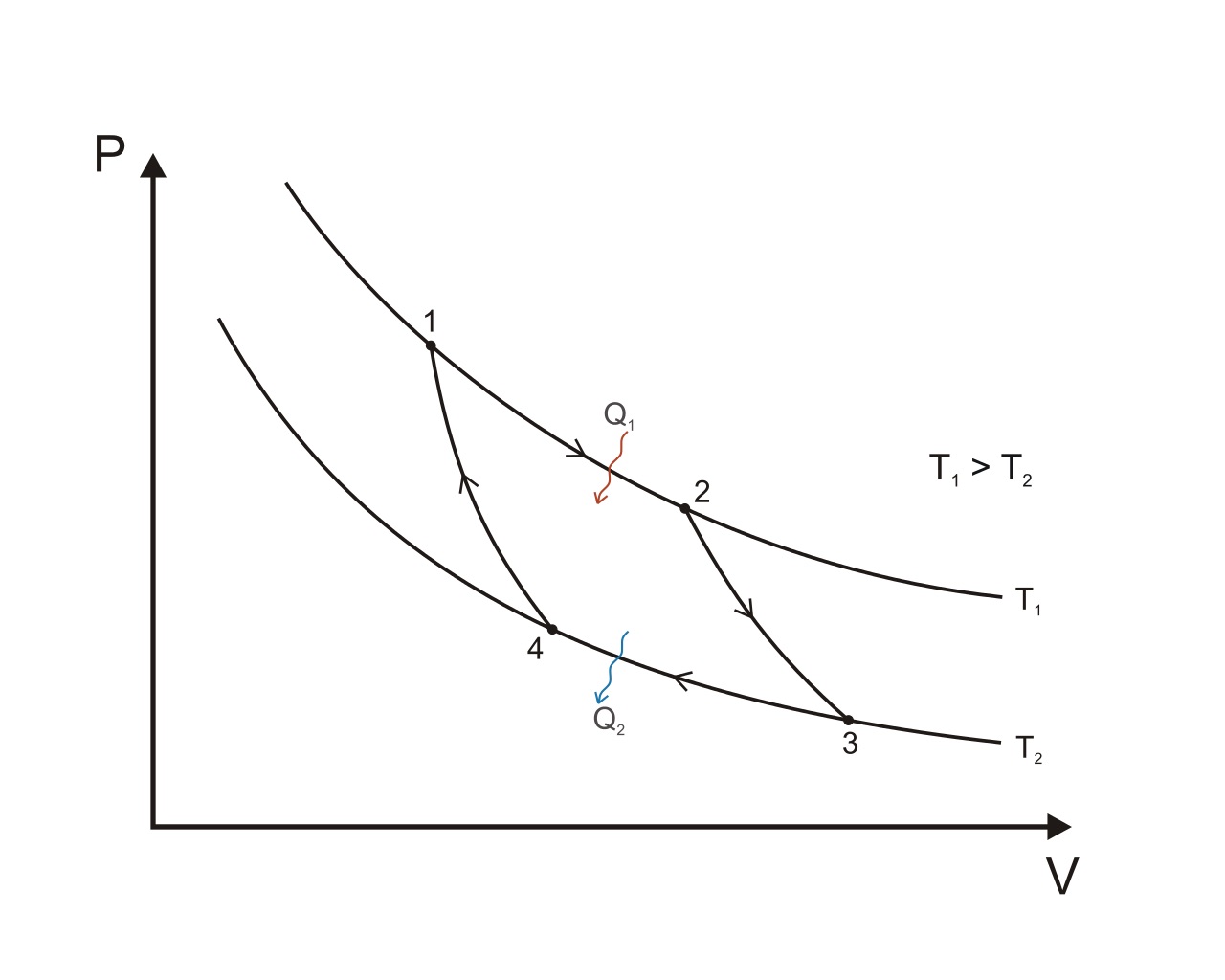 2- Carnot’s Cycle
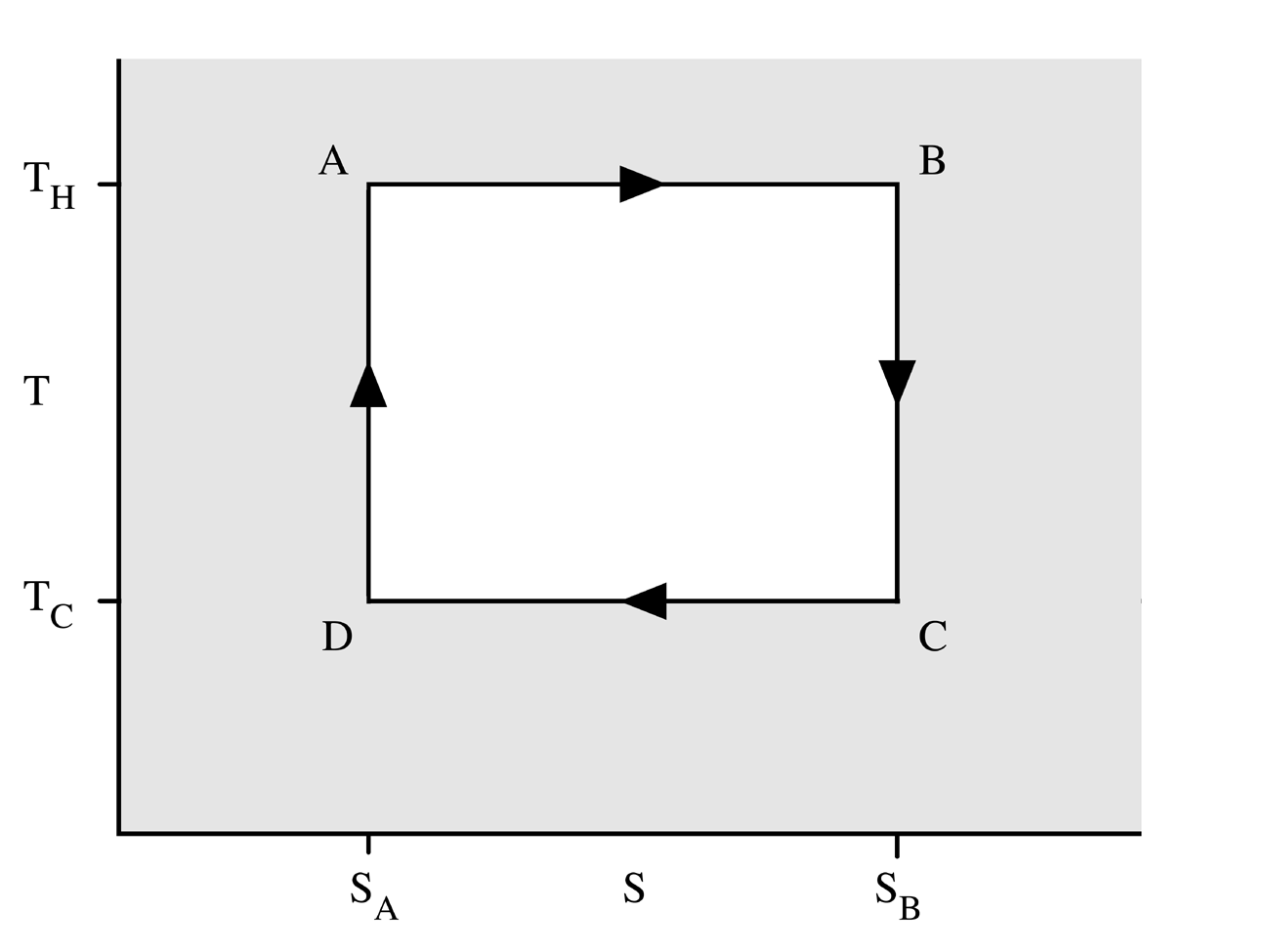 W=(TH-TC)(SB-SA)
2- Carnot’s Cycle
Wout=∫cycle PdV =∫cycle (dQ –dU)=∫cycle TdS=

Wout=( TH-TC )( SB-SA )

Qin=TH ( SB-SA )

Efficiency
hth= Wout/Qin= 1-TC/TH
3- Rankine’s Cycle
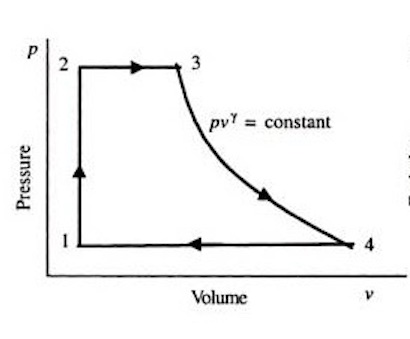 3- Rankine’s Cycle
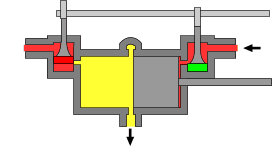 3- Rankine’s Cycle
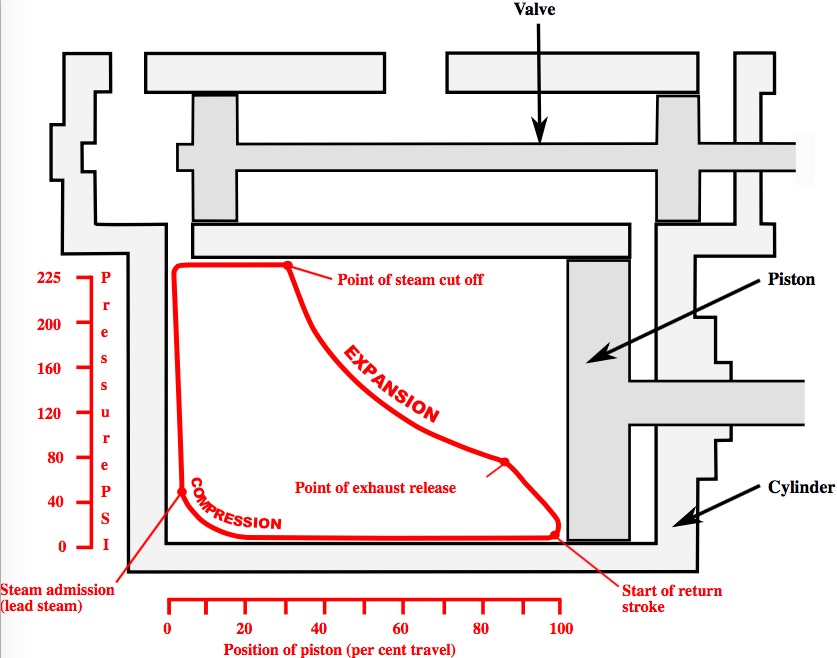 3- Rankine’s Cycle
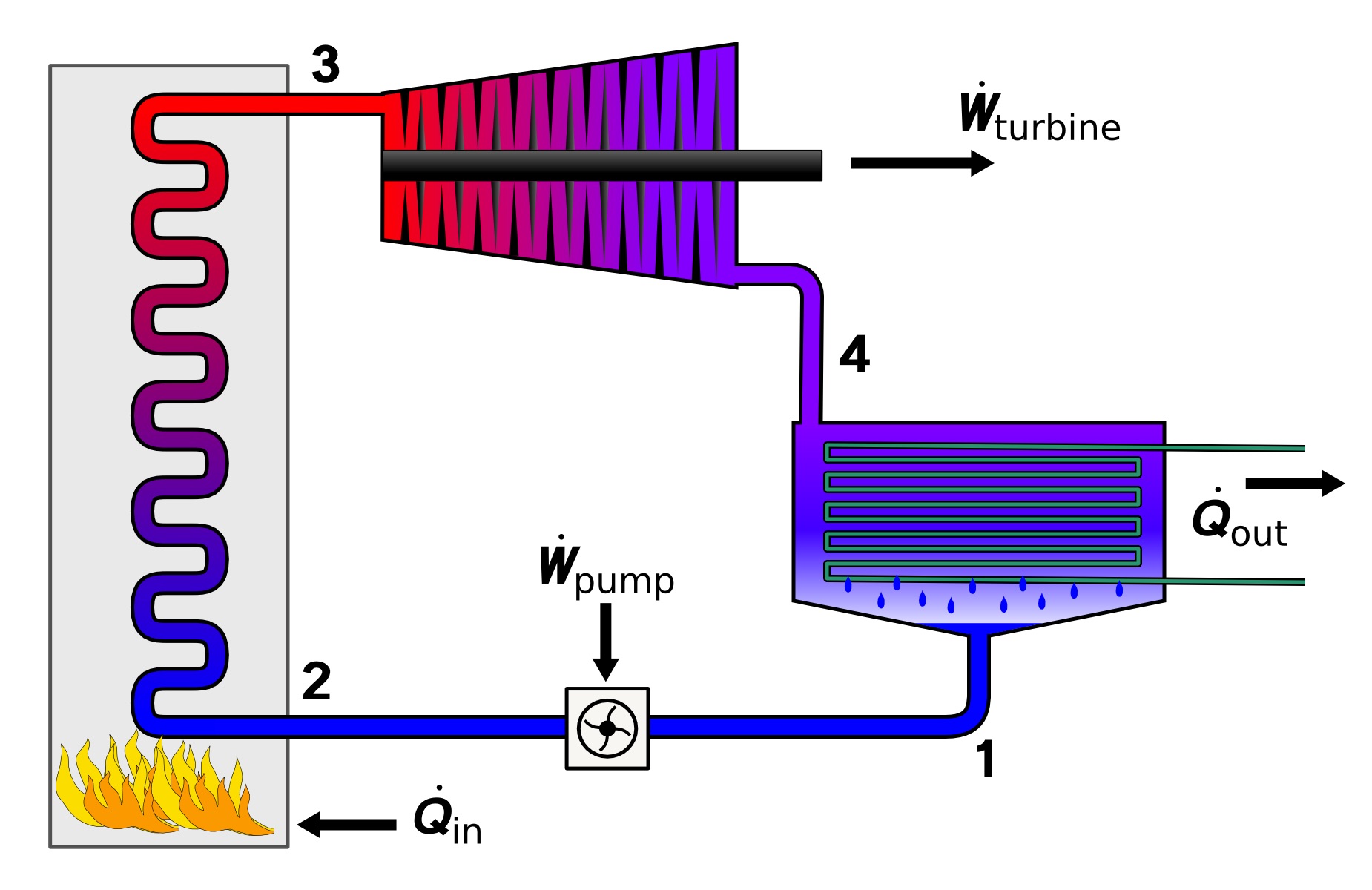 turbine
boiler
condenser
4- Other Thermal Engines
Cars, truck, boat engine (gasoline, Diesel, 2-to-6 cylinders)

Aircraft Engine (kerosene, turboreactors)
Fabrics
4- Loom
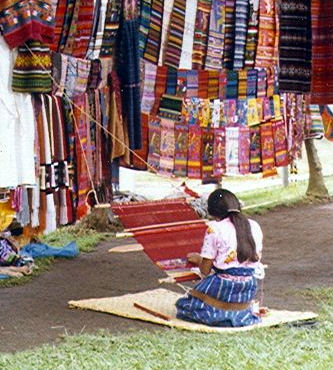 Traditional Indian loom
The weaver makes 
complex designs, in 
color and drawing
4- Loom
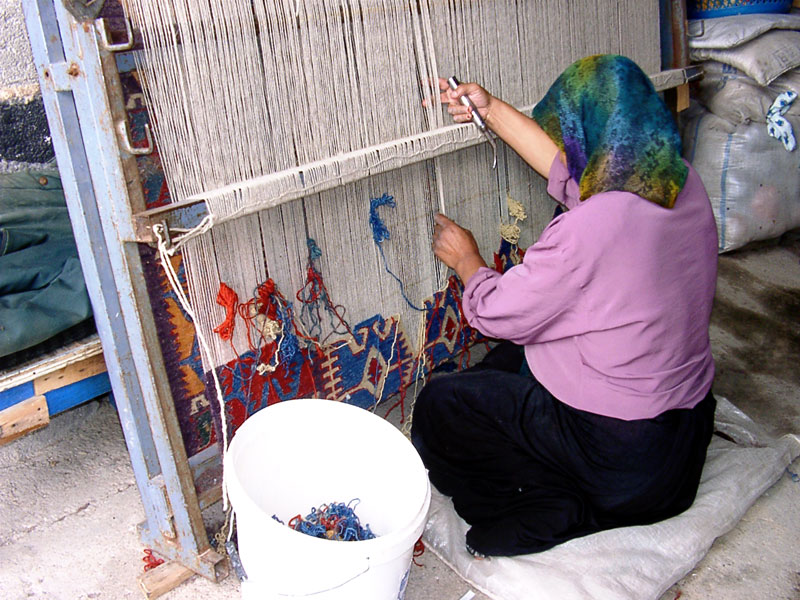 Vertical loom
The resulting
fabric constitutes
a piece of
information,
4- Loom
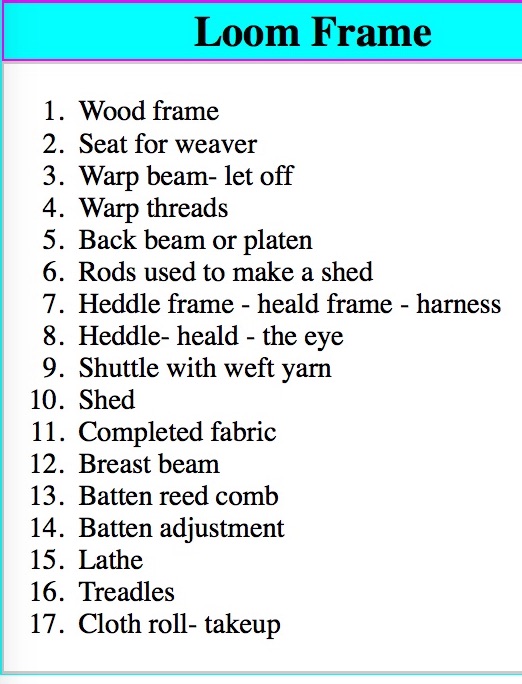 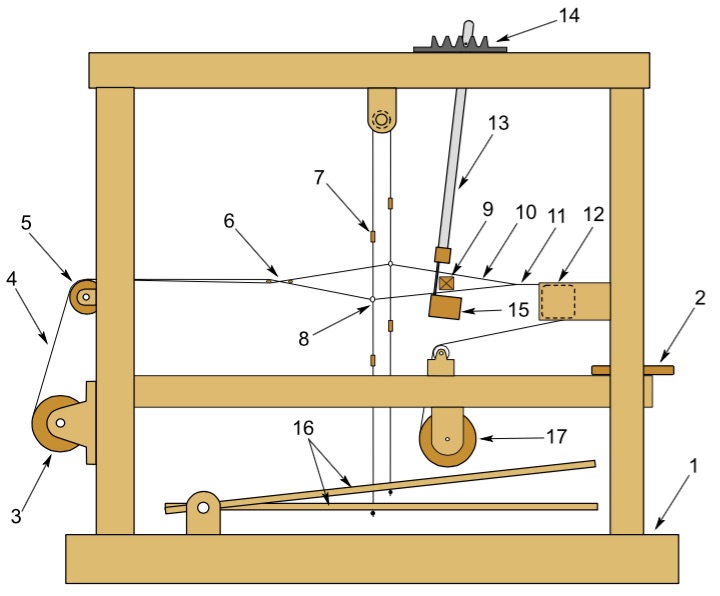 4- Loom
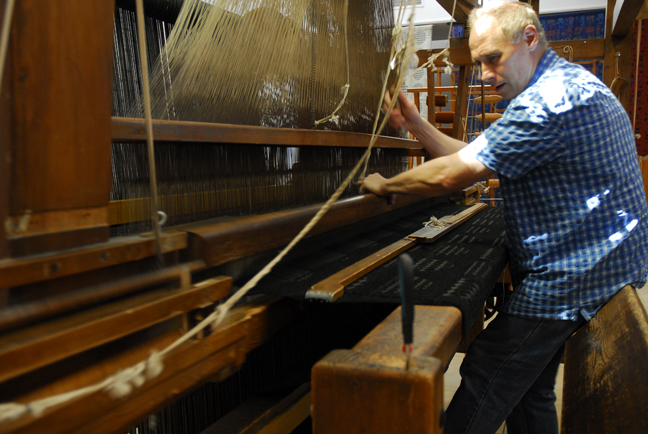 Jacquard loom
The design
is created
from a 
punch card
4- Loom
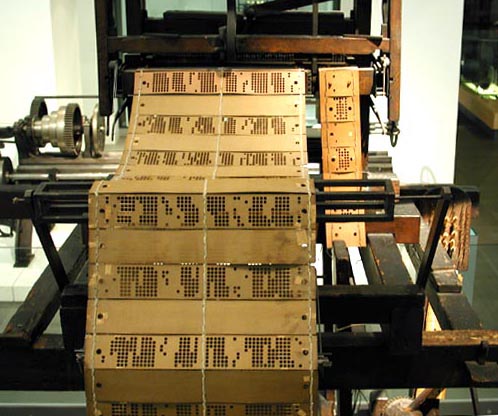 Jacquard loom
The design
is created
from a 
punch card
= encoding
4- Loom
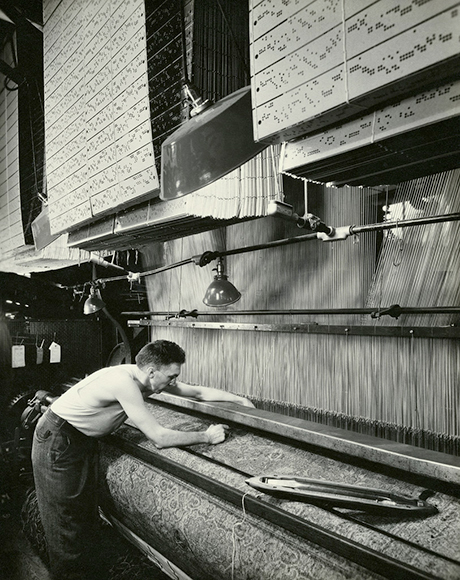 Jacquard loom
The design
is created
from a 
punch card
= encoding
+ engine
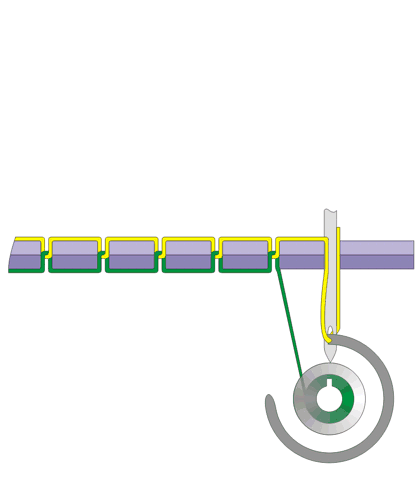 5- Sewing Machine
Energy Resource
6- Fuel
Wood, coal, oil, gasoline, methane, propane

Source of energy (examples)
Carbon               C+O2 ®CO2+33.94 kJ/g (of C)
Methane        CH4+2O2 ® CO2+2H2O +55.50 kJ/g
Glucose   C6H12O6 +6O2 ® 6CO2+6H2O +16 kJ/g
6- Fuel
Nuclear Energy (fission)
 Uranium  or Plutonium
 235U or 239Pu® fission ® fast neutrons 
 ® moderator (water, carbon) ® thermal neutrons
 ® fission (chain reaction) ® control bars  

Outcome:  heat to boil water (high pressure steam machine)
6- Fuel
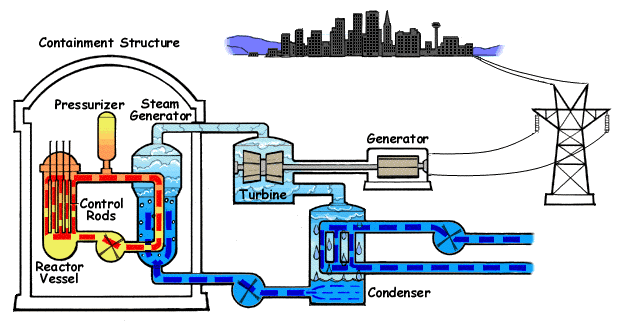 Wout
Qin
Qout
7- Other sources of energy
Wind, Dam, Tidal waves: solar energy

Solar panels (boilers or solar cells): solar energy 

Geothermal heat: radioactivity at the core of the Earth. Natural radioactivity 40K
6- Waste, Heat Production, Entropy
As a result, any way to produce power results in heat production that cannot be recycled.

=> entropy production

Any information producing system creates an entropy.
Entropy: Who Pays for it ?
8- Solar Radiation
Living systems are also using engine, power, information production and produce entropy, rejected in the atmosphere.
Living systems
in the cell ATP ® ADP (fuel)
From sugars to ATP (Krebs cycle)
From food to sugars (feeding, digestion)
Meat eaters ® grass eaters ® plants photosynthesis
UV radiation ® photosynthesis
8- Solar Radiation
Black-body radiation
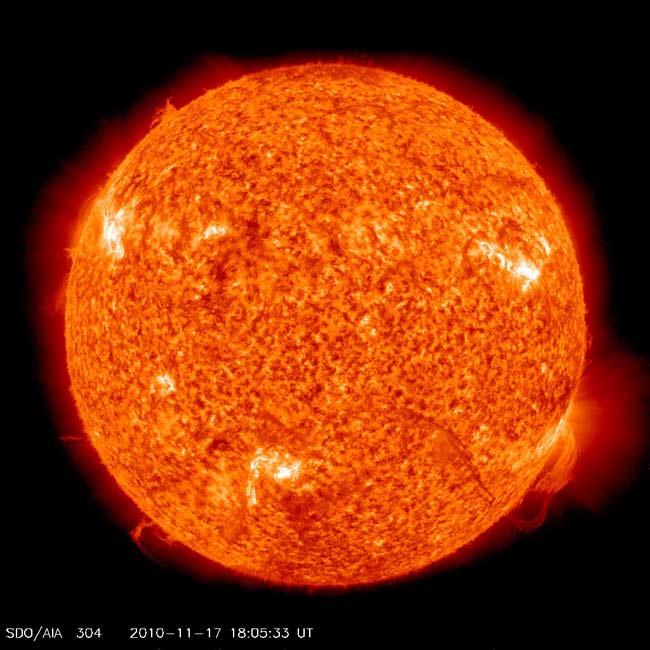 IR
UV
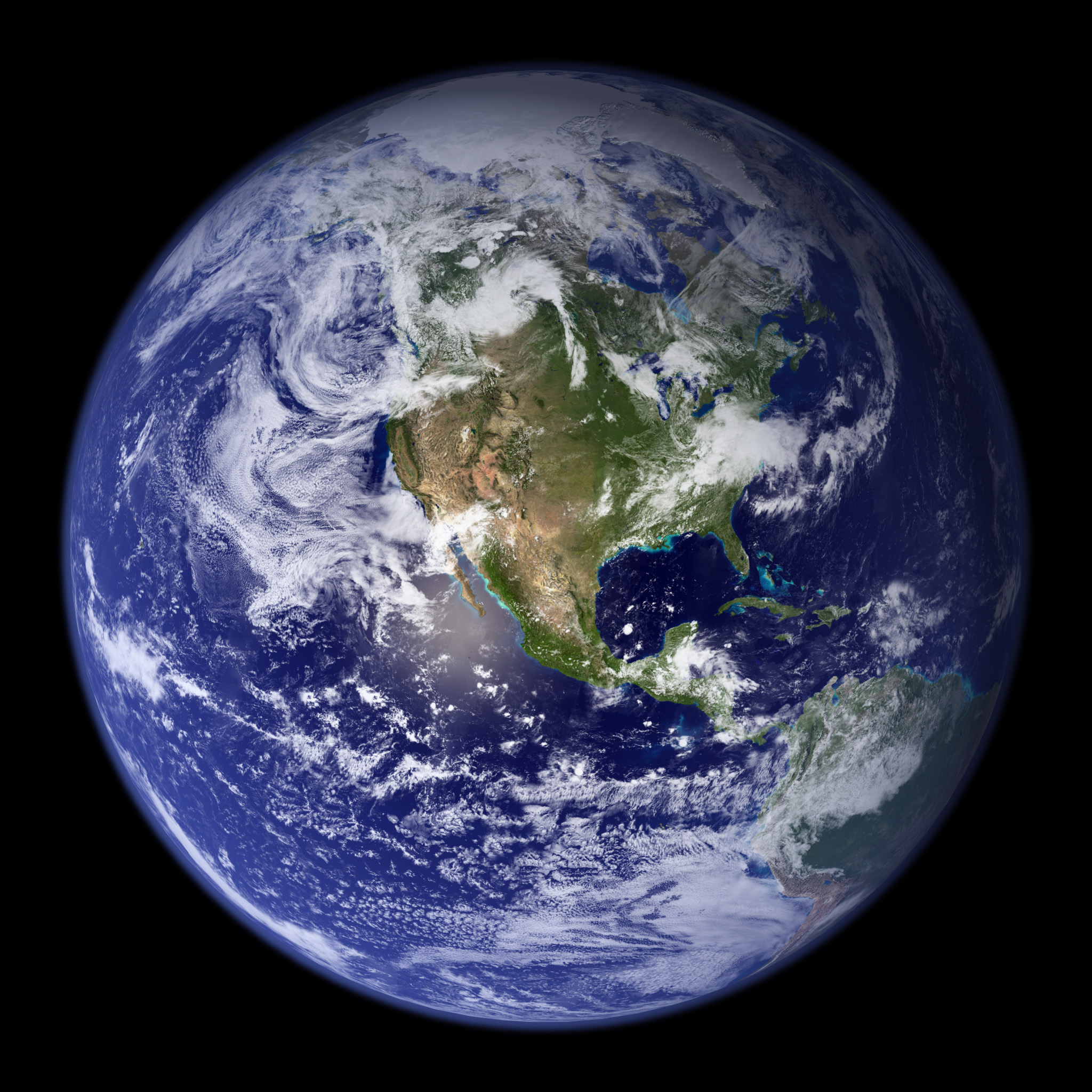 8- Solar Radiation
Black-Body Radiation
Wien’s Law for energy density u= s T4
Entropy density s, satisfies ∂s/∂u=1/T. This gives
S=4/3 sT3
If F denotes the flux of photon (arriving or emitted)  the power is P=Fu.

Energy conservation  Pin=Pout
8- Solar Radiation
This gives 
Fin/Fout=uout/uin=(TE/TS)4
Therefore the ratio of the entropy production rates is 
Finsin/Foutsout=uout/uin=TS/TE≈20

The incoming UV radiation becomes outgoing IR radiations and the latest are producing the excess of entropy production rate
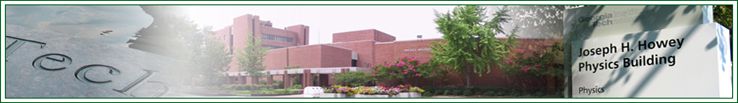 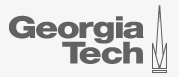